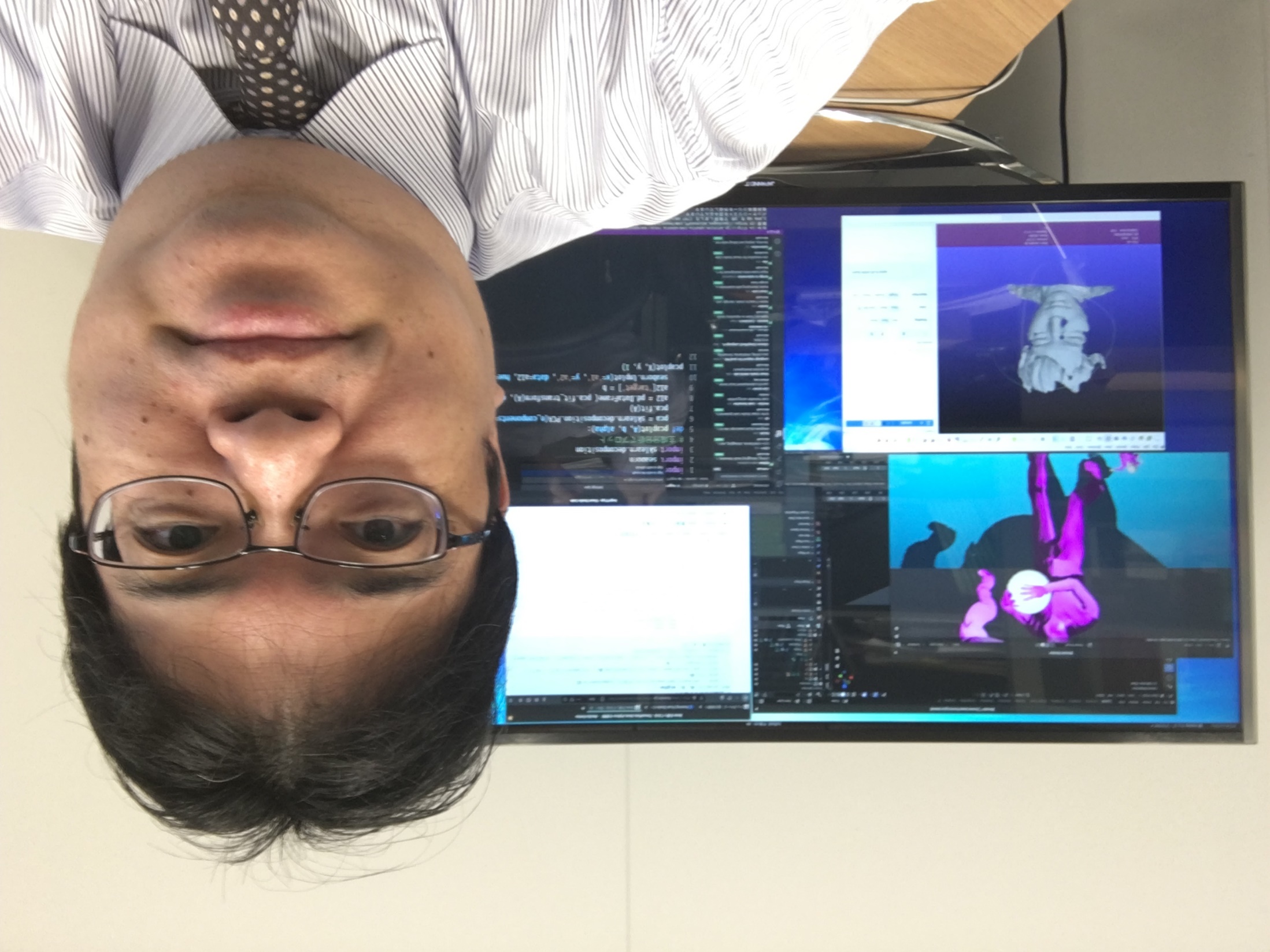 dd-7. テーブルの分解と結合
リレーショナルデータベースの基本（短縮版）（全７回）
基本を把握したい人へ
https://www.kkaneko.jp/data/dd/index.html
金子邦彦
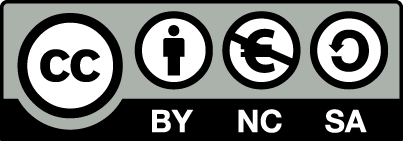 1
謝辞：この資料では「かわいいフリー素材集 いらすとや」のイラストを使用しています
第７回のアウトライン
次のことについて，Paiza.IO を用いた演習
テーブルの分解
テーブルの結合

Paiza.IO の URL: https://paiza.io/
2
テーブル定義 scores
1から 6行目に，次の SQL を書いて，「実行」を
クリック．エラーメッセージが出ないことを確認
【SQL プログラム】
CREATE TABLE scores (
  id INTEGER PRIMARY KEY NOT NULL,
  name TEXT NOT NULL,
  teacher_name TEXT NOT NULL,
  student_name TEXT NOT NULL,
  score INTEGER);
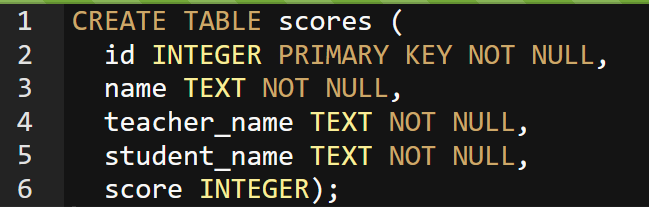 3
レコードの挿入
7から 11行目に，次の SQL を書き加え，「実行」をクリック．エラーメッセージが出ないことを確認
【SQL プログラム】
INSERT INTO scores VALUES(1, 'db', 'k', 'kk', 85);
INSERT INTO scores VALUES(2, 'db', 'k', 'aa', 75);
INSERT INTO scores VALUES(3, 'db', 'k', 'nn', 90);
INSERT INTO scores VALUES(4, 'python', 'a', 'kk', 85);
INSERT INTO scores VALUES(5, 'python', 'a', 'nn', 75);
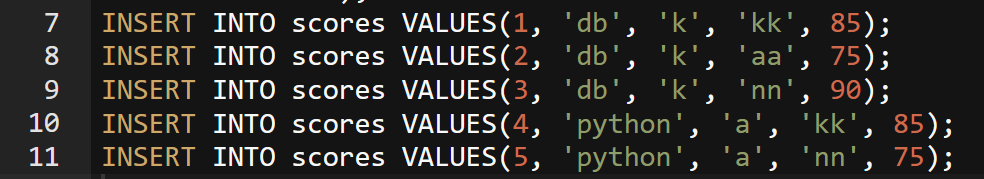 4
SQL 問い合わせ
【SQL プログラム】
SELECT * FROM scores;
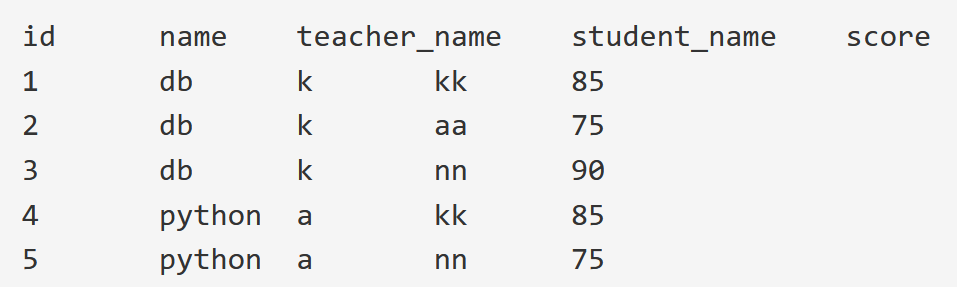 5
SQL 問い合わせ
【SQL プログラム】
SELECT name, teacher_name 
FROM scores;
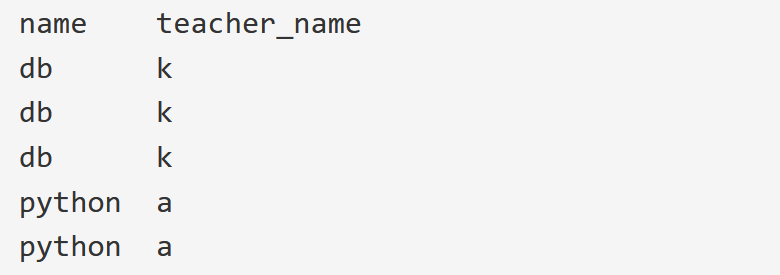 6
SQL 問い合わせ
【SQL プログラム】
SELECT DISTINCT name, teacher_name 
FROM scores;
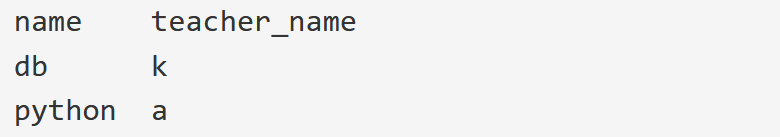 7
テーブルの分解
いまから，テーブル scores を，テーブル A, B に分解する
A
結合
分解
テーブル
scores
B
問い合わせの結果を，
テーブルとして保存
テーブルへの保存の方法
マイクロソフト Access では: INTO
その他のシステム(世界標準): CREATE TABLE … AS
8
テーブル A の生成
【SQL プログラム】
CREATE TABLE A AS
SELECT DISTINCT name, teacher_name 
FROM scores;
SELECT * FROM A;
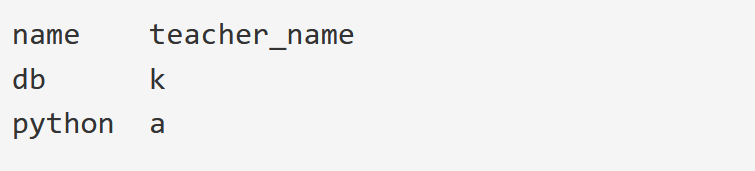 9
テーブル B の生成
テーブル A の生成の SQL を消さずに、次を書き加える
【SQL プログラム】
CREATE TABLE B AS
SELECT DISTINCT id, name, student_name, score 
FROM scores;
SELECT * FROM B;
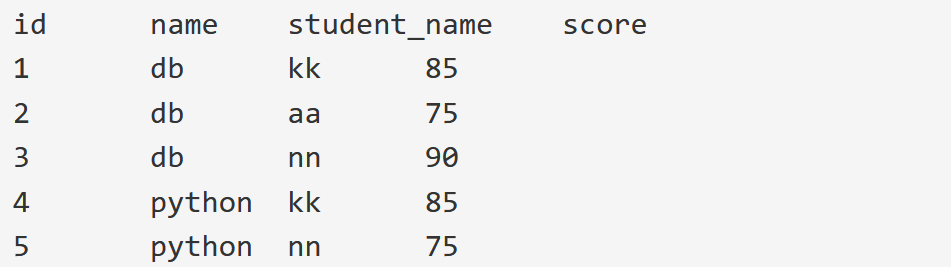 10
テーブル A, B の結合
テーブル A の生成，テーブル B の生成の SQL を消さずに、次を書き加える
【SQL プログラム】
SELECT B.id, A.name, A.teacher_name, B.student_name, B.score 
FROM A, B
WHERE A.name = B.name;
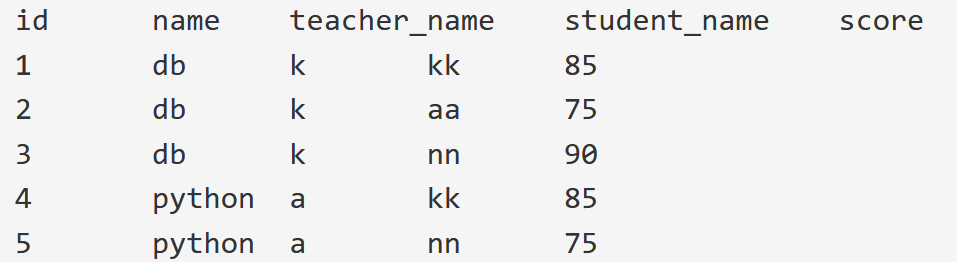 11